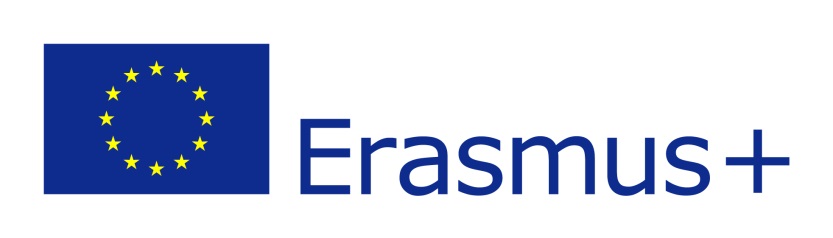 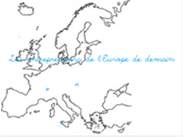 Srednja škola Koprivnica
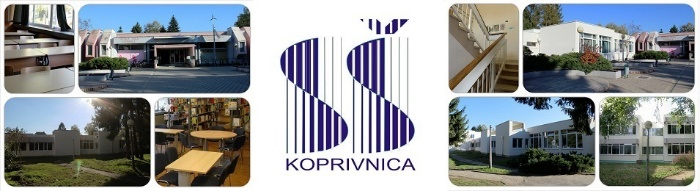 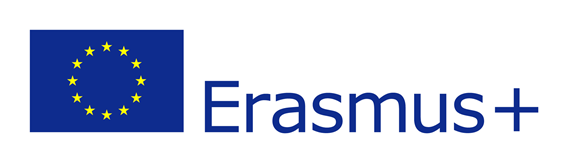 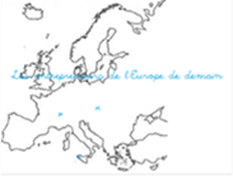 Općenito
1112 učenika 
41 razrednih odjela
12 obrazovnih programa
sedma škola po veličini u Hrvatskoj
dvije smjene
izborne, fakultativne, sportske i brojne druge aktivnosti
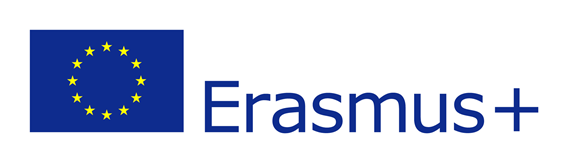 Povijest
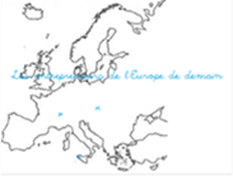 nastala  1991. godine te nastavila bogatu tradiciju srednjih škola u gradu Koprivnici
 šezdesetih godina 20. stoljeća upisuju se prva dva ekonomska razreda
 nakon toga upisuju se nova usmjerenja: upravno, prehrambeno, trgovačko, medicinsko... 
1976. godine sagrađena je zgrada u kojoj je Škola i danas
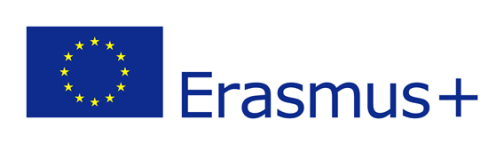 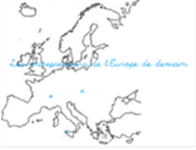 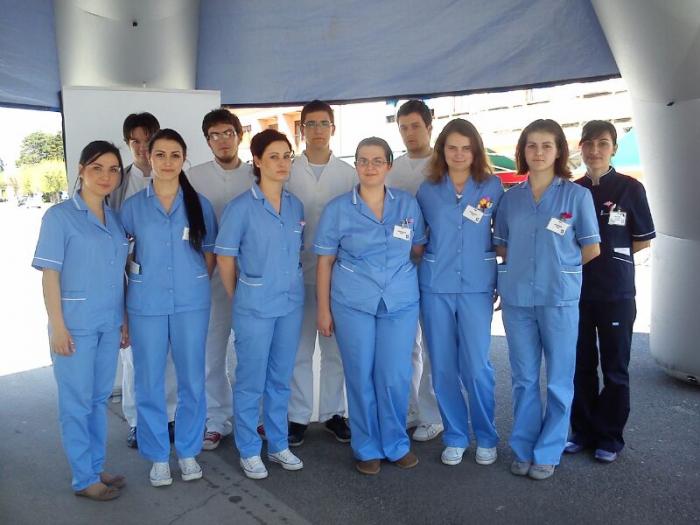 Usmjerenja
Ekonomist
Komercijalist
Upravni referent
Poslovni tajnik
Hotelijersko-turistički tehničar
Prehrambeni tehničar
Tehničar nutricionist
Medicinska sestra - Medicinski tehničar
Fizioterapeutski tehničar
Farmaceutski tehničar
Prodavač
Rukovatelj prehrambenim strojevima
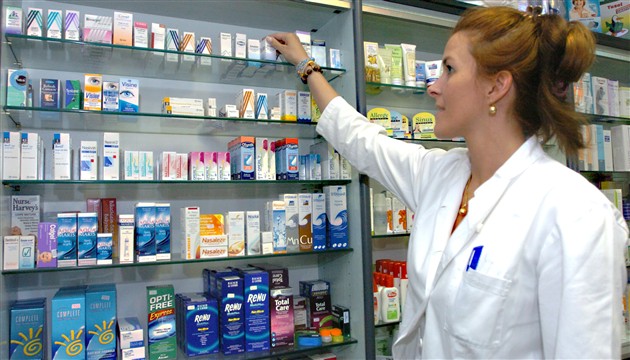 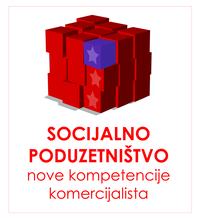 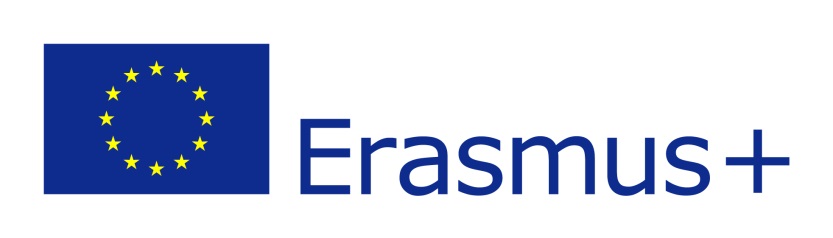 Projekti
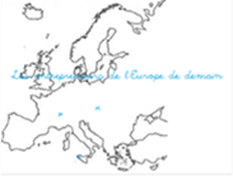 Comenius projekt „Maladjusted youth and social inclusion through sport activities“(http://www.ss-koprivnica.skole.hr/nastava/skolski_projekti/comenius_projekt) 
Erasmus + projekti
Poduzetnički inkubator Srednje škole Koprivnica
    (http://www.ss-koprivnica.skole.hr/poduzetni_ki_inkubator) 
Aktivnosti vezane uz lokalnu zajednicu
Projekt „Volim se gibat, gibat”
…
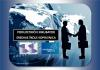 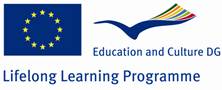 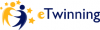 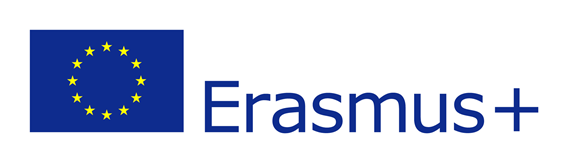 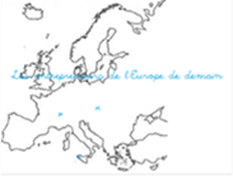 Aktivnosti
https://www.youtube.com/watch?v=uEjedhiwCd0
http://www.ss-koprivnica.skole.hr/?news_id=781#mod_news
http://www.ss-koprivnica.skole.hr/?news_hk=1&news_id=771&mshow=290#mod_news
http://www.ss-koprivnica.skole.hr/?news_id=766#mod_news
itd.
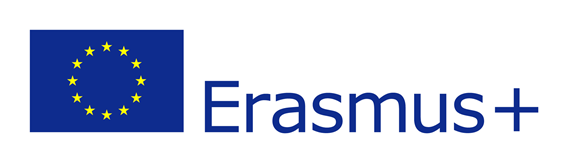 Erasmus+ projekt: aktivnost 4
Lucija Topolko
Lana Čaldarević
Monika Senković
Željka Horvat
Lana Rašanec
Tihana Gregurec
Ivana Kolačko
Elena Mikulec
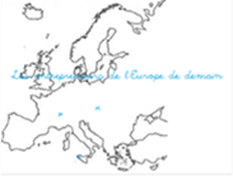